How to Manage a Successful CAEP Accreditation Process: Best Practices – Lessons Learned
Brittiani L. McNeil, Ed.D.
Assistant Professor of Education
Ursuline College
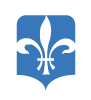 Who am I?
Currently: Assistant Professor at Ursuline College (Cleveland, OH)
Previously: 
Accreditation Coordinator at John Carroll University (Cleveland, OH) (2012; 2015-2018; 2021-2022)
Accreditation & Licensure Coordinator at Xavier University (Cincinnati, OH) (2018-2022)
15+ years of accreditation experience
NCATE, CACREP, SPAs, CAEP, HLC
CAEP Site Visitor
State program review team chair
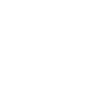 A Tale of Two Universities
John Carroll University, Cleveland OH
Received full accreditation of Initial Licensure programs in 2019; Advanced programs in 2022
0 AFIs or stipulations
First EPP in Ohio to receive the Frank Murray award
Xavier University, Cincinnati, OH
Received full accreditation of both Initial and Advanced programs in 2021
1 AFI for Initial Licensure
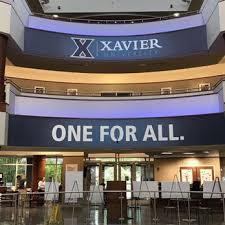 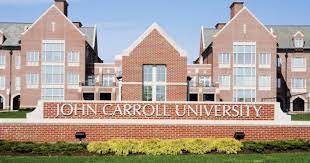 Best Practices
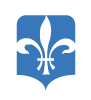 Build Your Roadmap
Have a layout of when accreditation activities are occurring semester by semester
Include SPAs and any state reviews that may be applicable
Share the roadmap with your team
TRANSPARENCY in the process
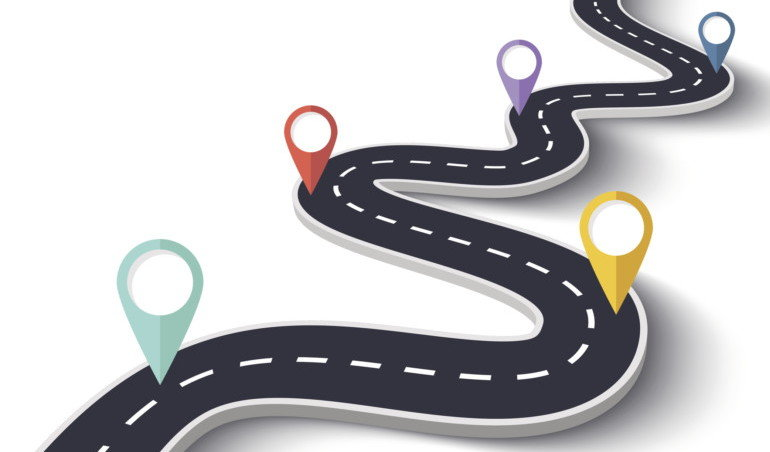 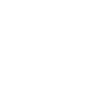 Roadmap Example
Year 1
Year 3
Year 2
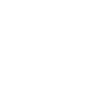 The Cover Letter
Arguably, one of the most important parts of the whole self-study
Necessary to give context to data, evidence, etc.
Demonstrates how you use the information and what kind of changes have come from the evidence you intend to use
Nearly everything that you upload as evidence should have a cover letter
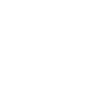 It Takes a Village
Rally the core team within the EPP
Faculty should be involved in the process
Participation and buy-in
Brief/prep your stakeholders
Alumni
Current students
Advisory board members
Mentor teachers/supervisors
K-12 partners
Faculty
University staff and leadership (i.e., admissions, Dean, Provost, etc.)
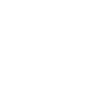 What’s Your Story?
Accreditation is like a jigsaw puzzle. Each piece comes together to tell a story
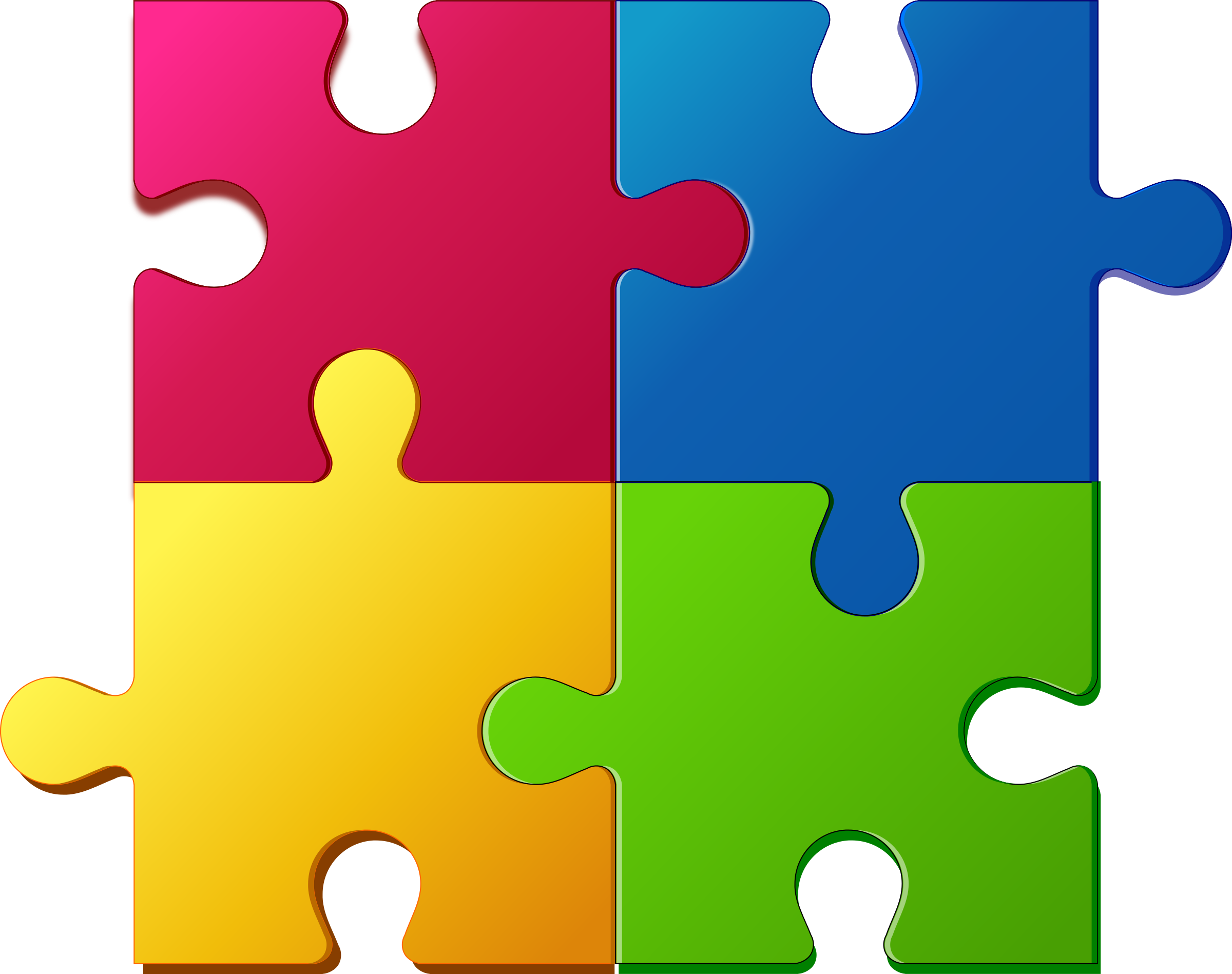 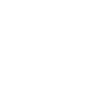 Lessons Learned
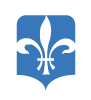 Standard 4
If ya got it, flaunt it!
Ohio provides Value-Added, tracks completion of movement from resident license to professional license, surveys resident educators after year 1, some evaluation data (Metrics Reporting System)

If not, it is critical to build relationships with your soon-to-be completers
Relying on surveys, focus groups, etc. 
If alumni feel connected to their preparation program, they will want to give back
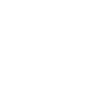 Embrace the Formative Feedback Report
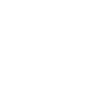 The FFR
The FFR is the road map for the rest of your accreditation journey


Insights into what the review team is thinking/wanting to know more about
Chance to fix any issues they pointed out
Prep for your site visit
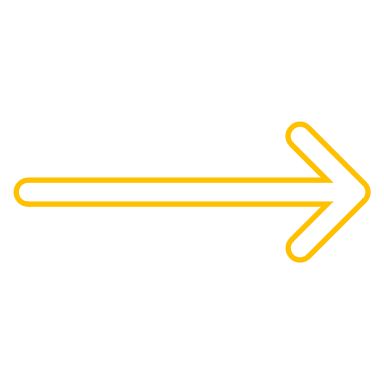 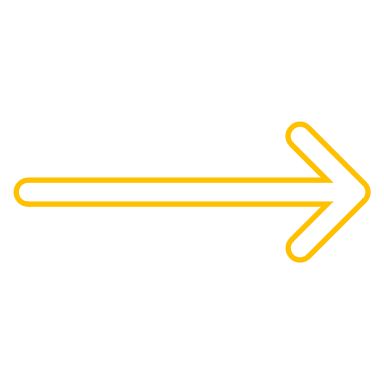 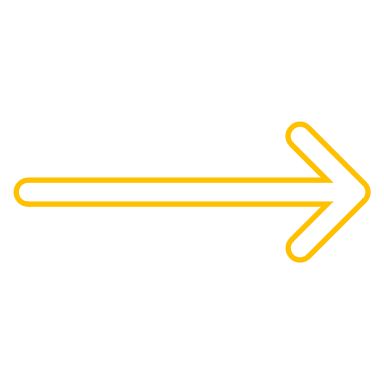 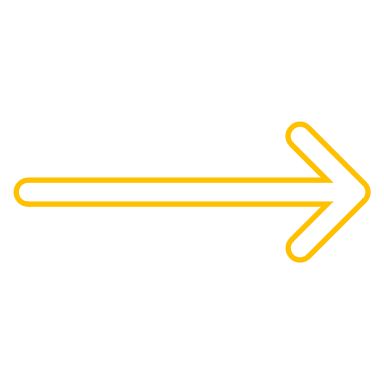 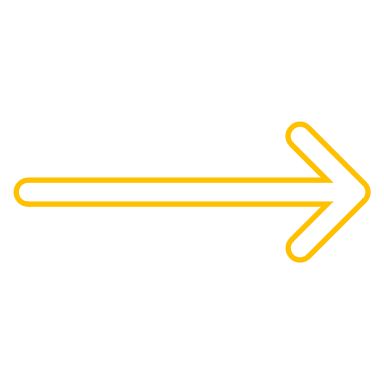 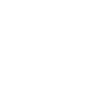 Ensure Ample Time for Uploading Into AIMS
Do this as soon as you have completed pieces of evidence
DO NOT wait until the day your self-study is due
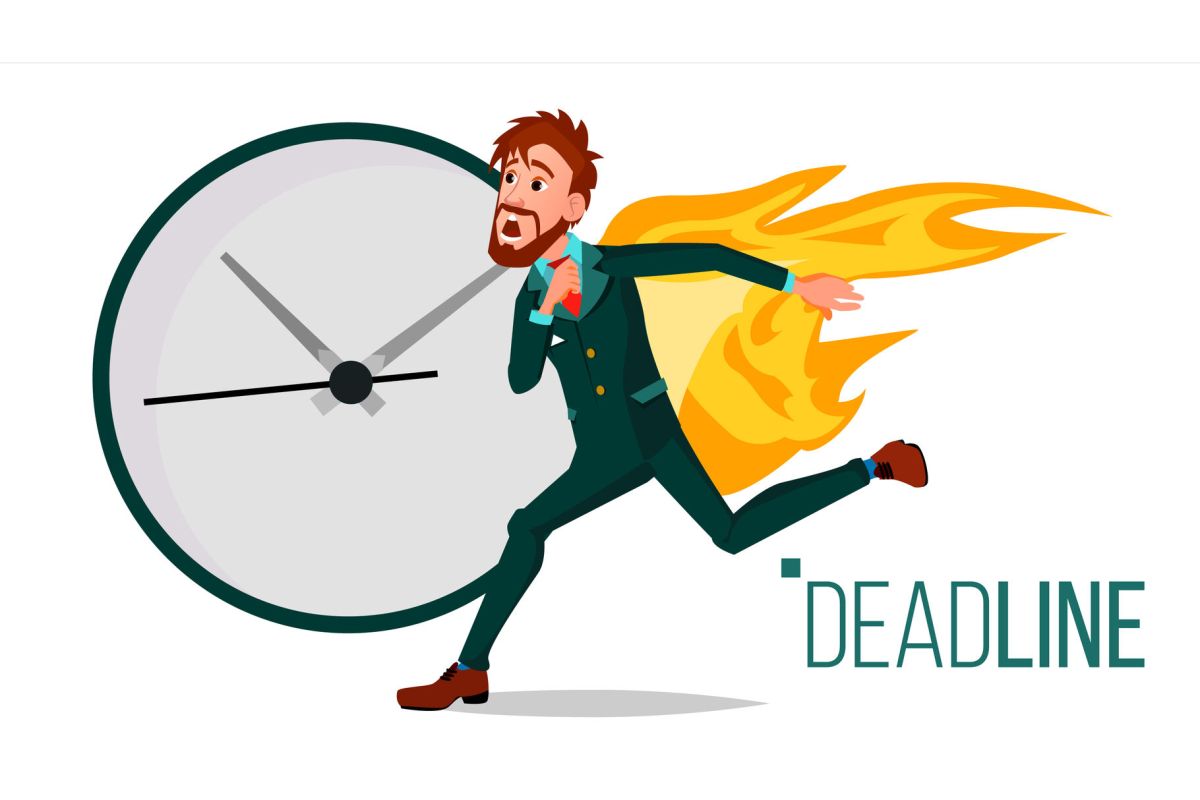 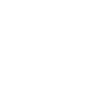 Have Fun and Maintain a Sense of Humor
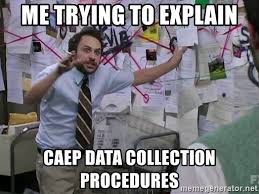 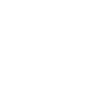 Questions? Please feel free to reach out:Brittiani.mcneil@ursuline.edu440-646-8147 (office)440-296-3054 (text/cell)
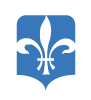 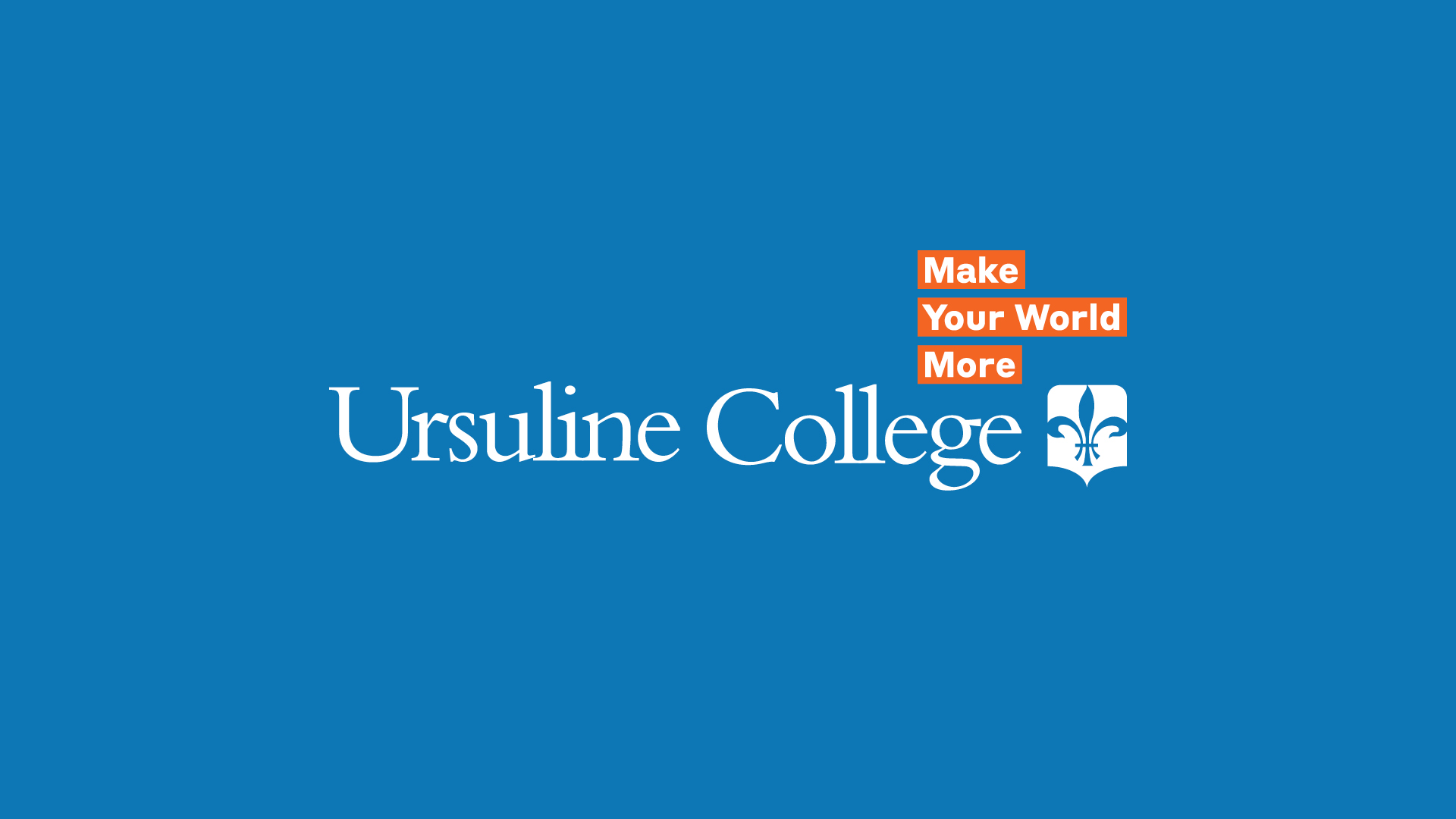